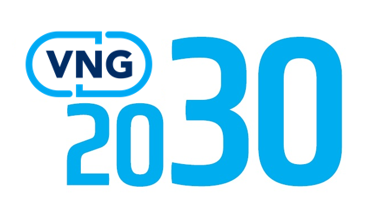 Verenigingsstrategie 2030
13 maart 2023
Springtij voor gemeenten
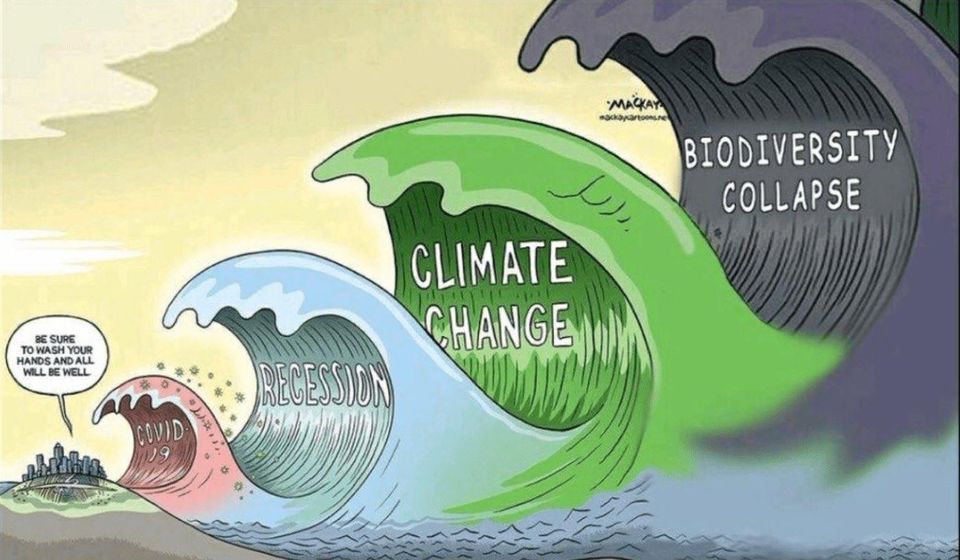 Gemeenten zetten als sterke bestuurslaag een stap naar voren
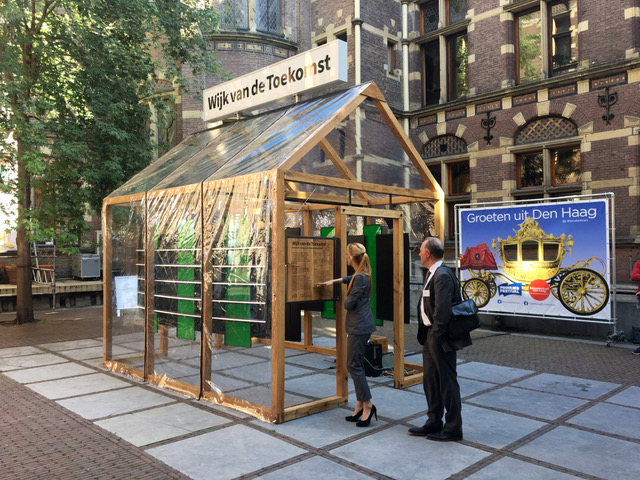 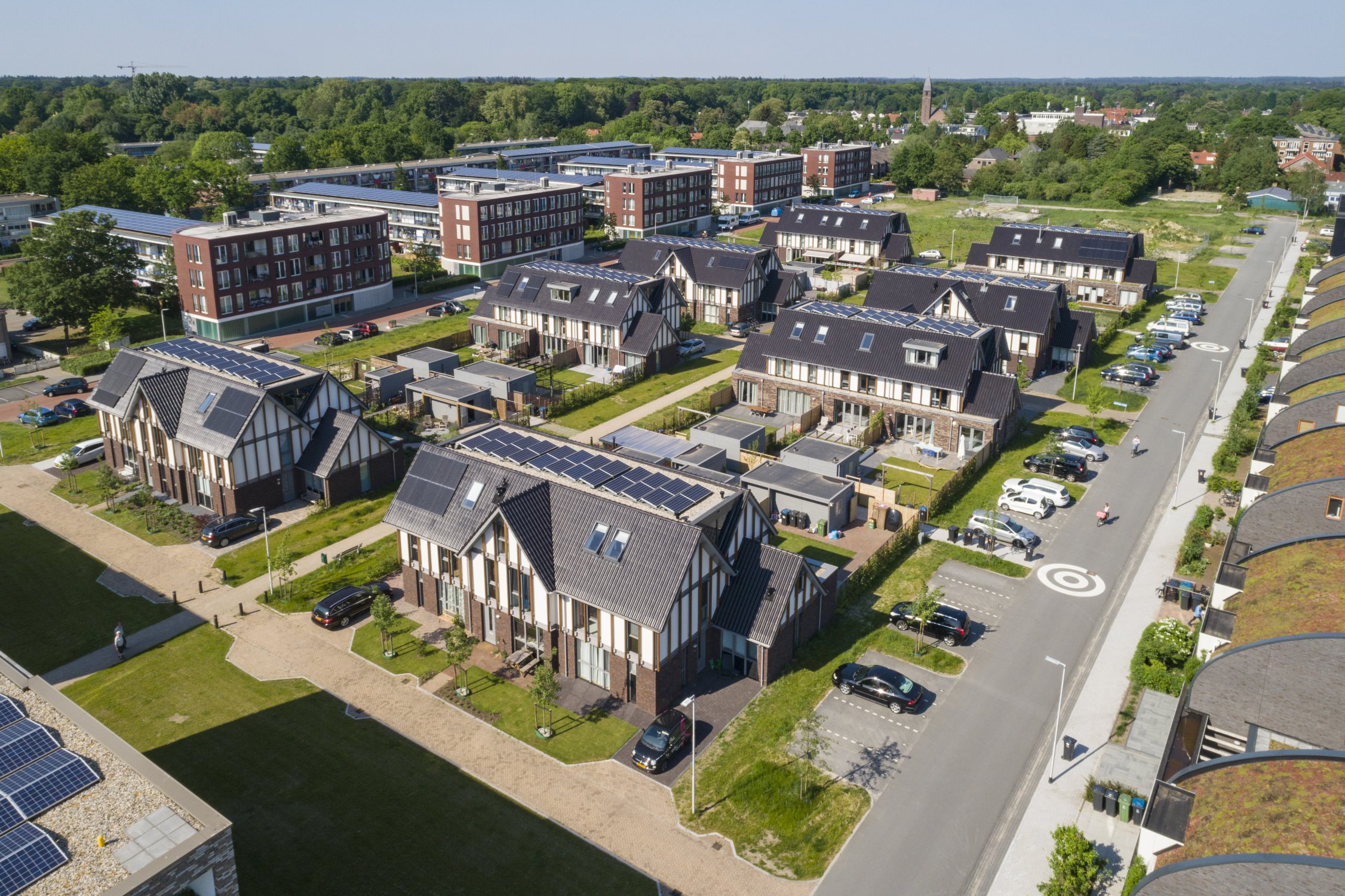 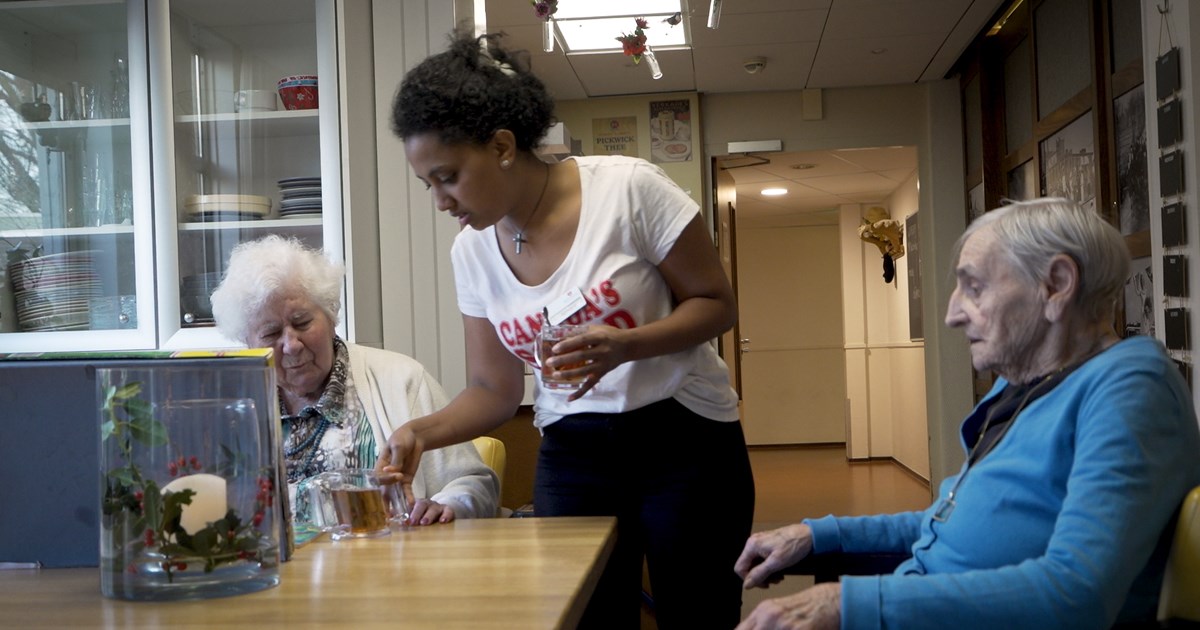 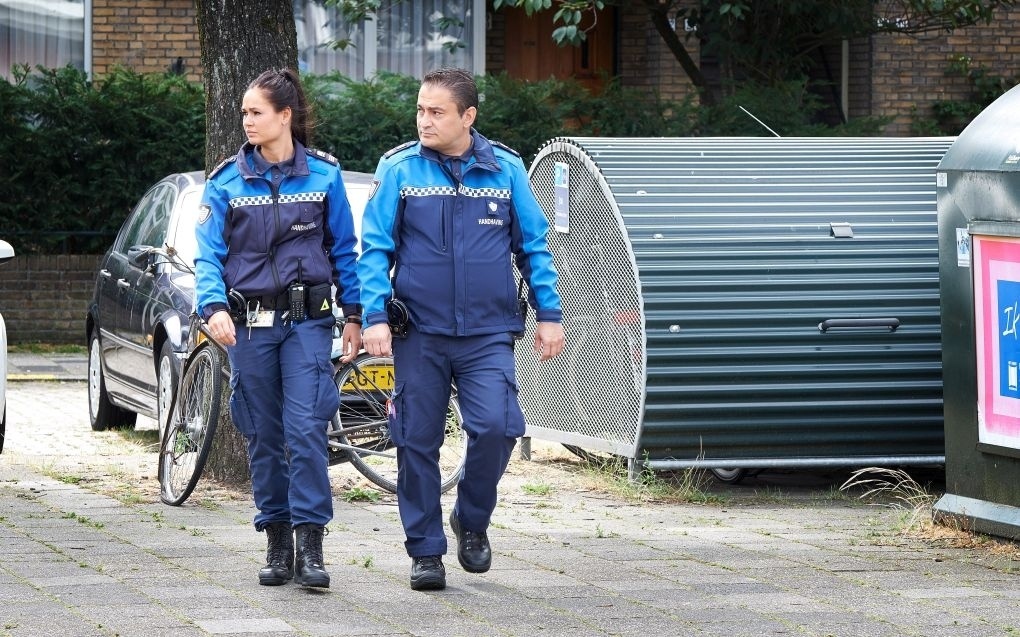 Omgekeerd medebewind
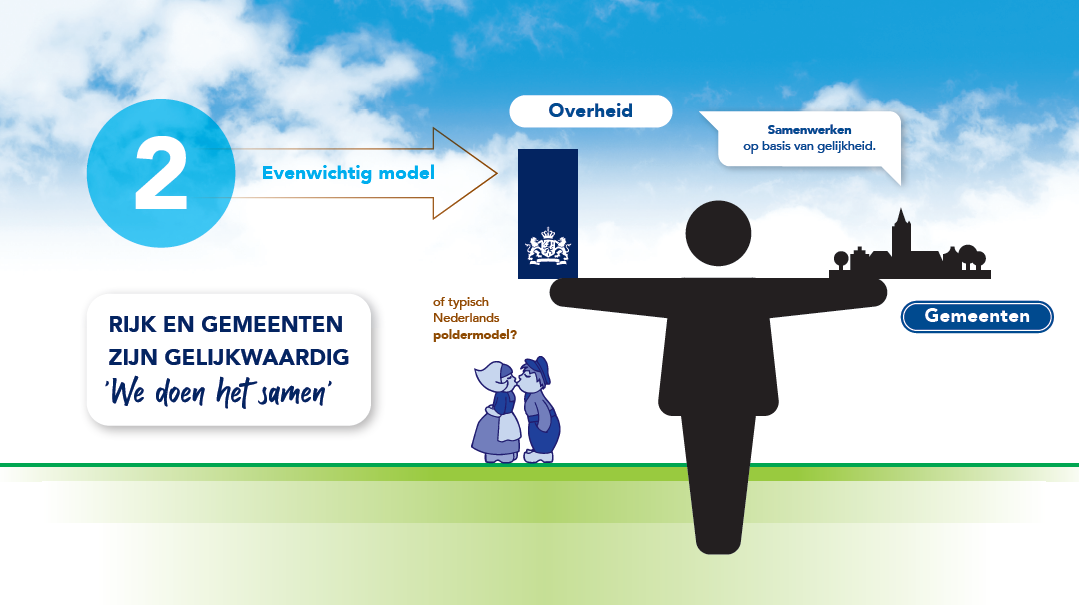 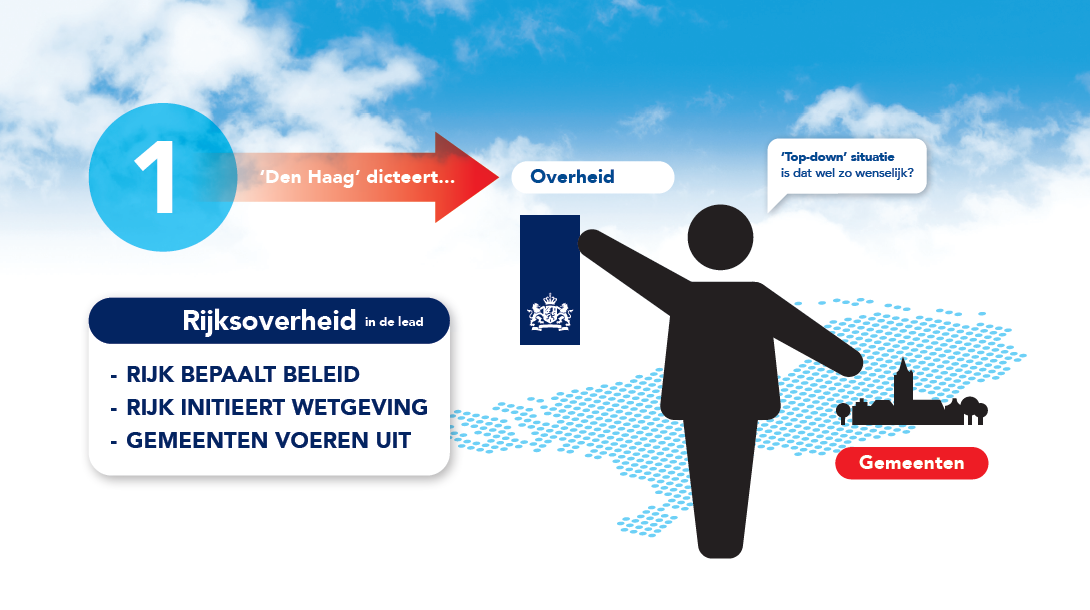 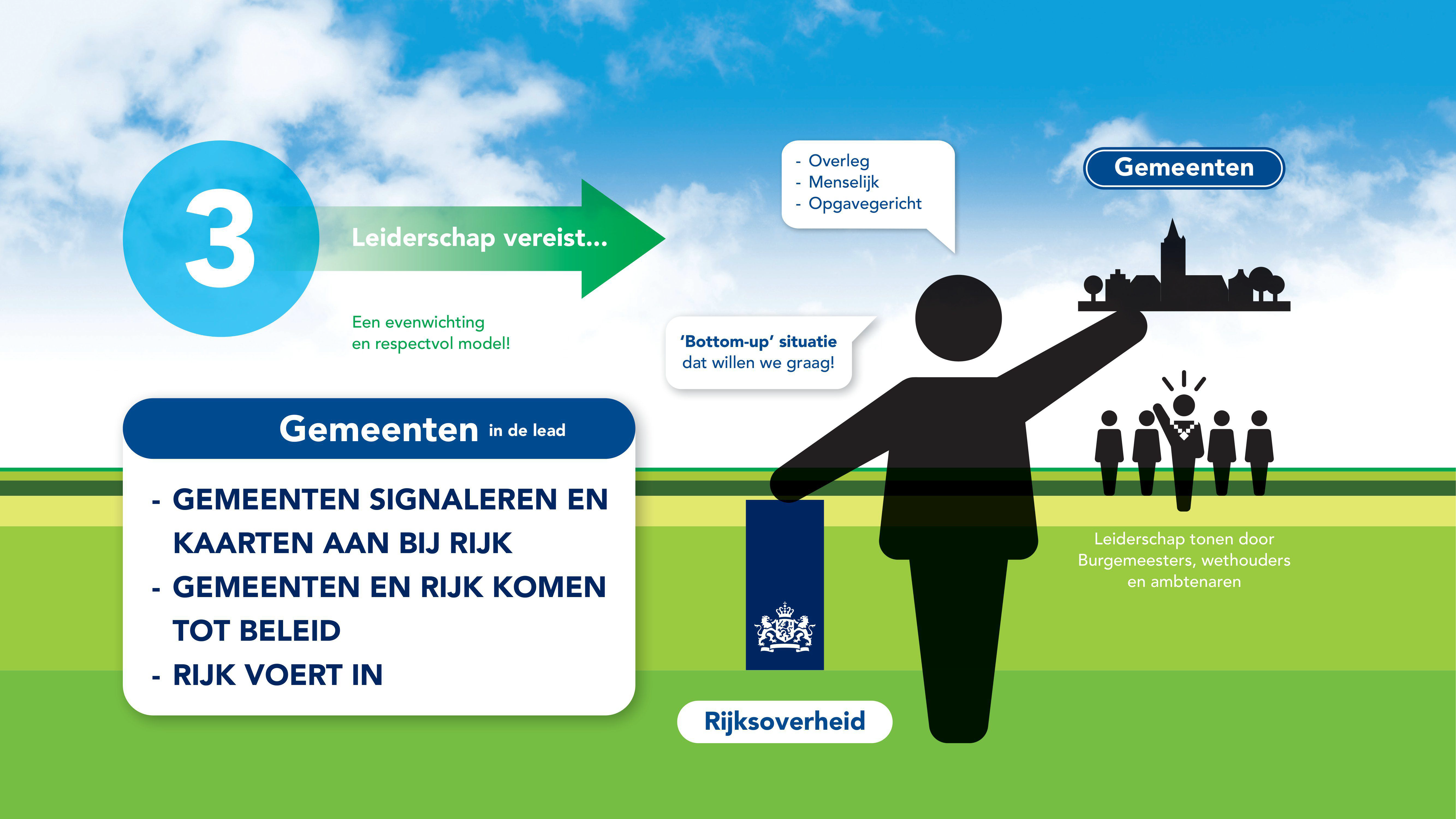 Stap naar voren
Werken vanuit een langetermijnvisie (uit de crisisstand).
De leefwereld van mensen staat centraal (niet het systeem).
Samenhang (geen verkokering).
Sluiten van de cyclus tussen beleid en uitvoering.
Resultaat staat voorop, leren van casuïstiek.
Samenwerking tussen alle overheden, uitvoeringsorganisaties, inwoners en (markt)partijen.
Omkering vraagt om keuzes: Omkeringsthema’s
Ontwikkelthema’s voor gemeenten en de VNG
Gemeenten ontwikkelen zich verder tot één sterke bestuurslaag.
Gemeenten investeren in het leren van elkaar om hun bestuurskracht en de kwaliteit van de uitvoering te versterken.
De VNG ontwikkelt zich verder als knooppunt van netwerken.
De VNG ontwikkelt zich ook tot de vereniging van gemeenten die samenwerken in regio’s.
De VNG wil de betrokkenheid van de leden bij de besluitvorming vergroten en het gemeentelijk mandaat versterken.
Welke aandachtspunten geeft u mee?

Waar ziet u kansen?

Welke risico’s ziet u?
Vragen en reacties